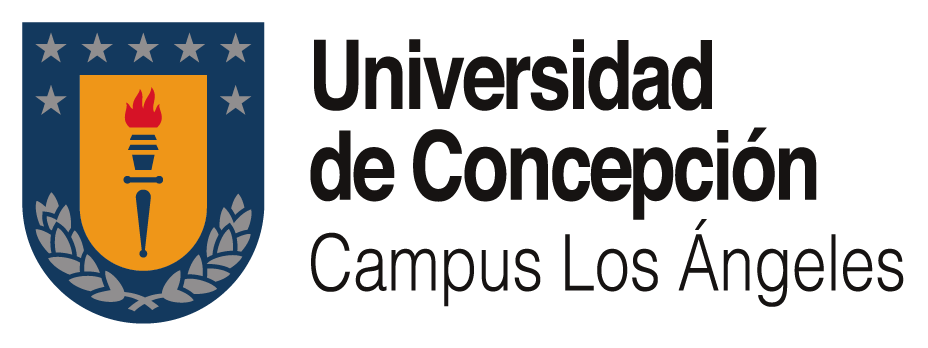 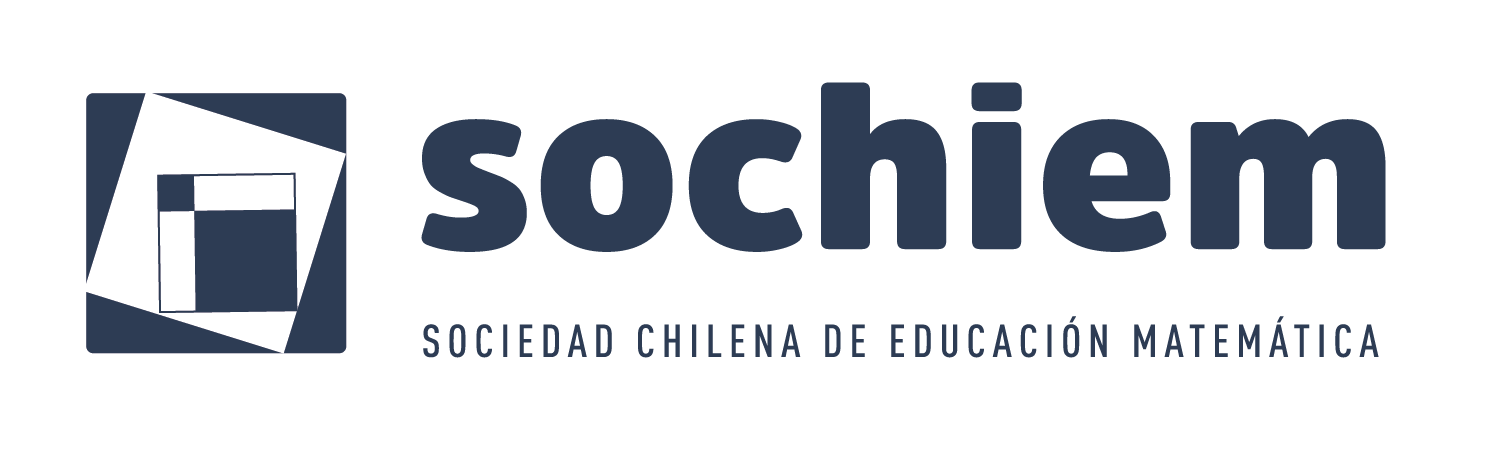 TítuloAutor(es)Institución
Dimensiones del poster: DIN A1: 594 x 841 (usar este modelo) 

Estructurar la información destacando los siguientes apartados (siempre que sea posible y pertinente): 
INTRODUCCIÓNPROBLEMAANTECEDENTESMÉTODORESULTADOSCONCLUSIONESREFERENCIAS (Normas APA 7ª edición) 

Tamaño mínimo de títulos de apartados: 32
Tipo letra y combinación de colores e ilustraciones libre (Tamaño mínimo de letra: 20) 

Imágenes de la mejor calidad posible que permita hacer zoom y los detalles sean claramente legibles.